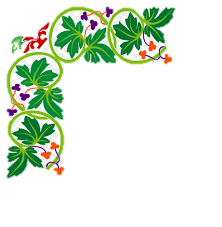 সাদর সম্ভাষণ ইসলাম শিক্ষা ক্লাশে
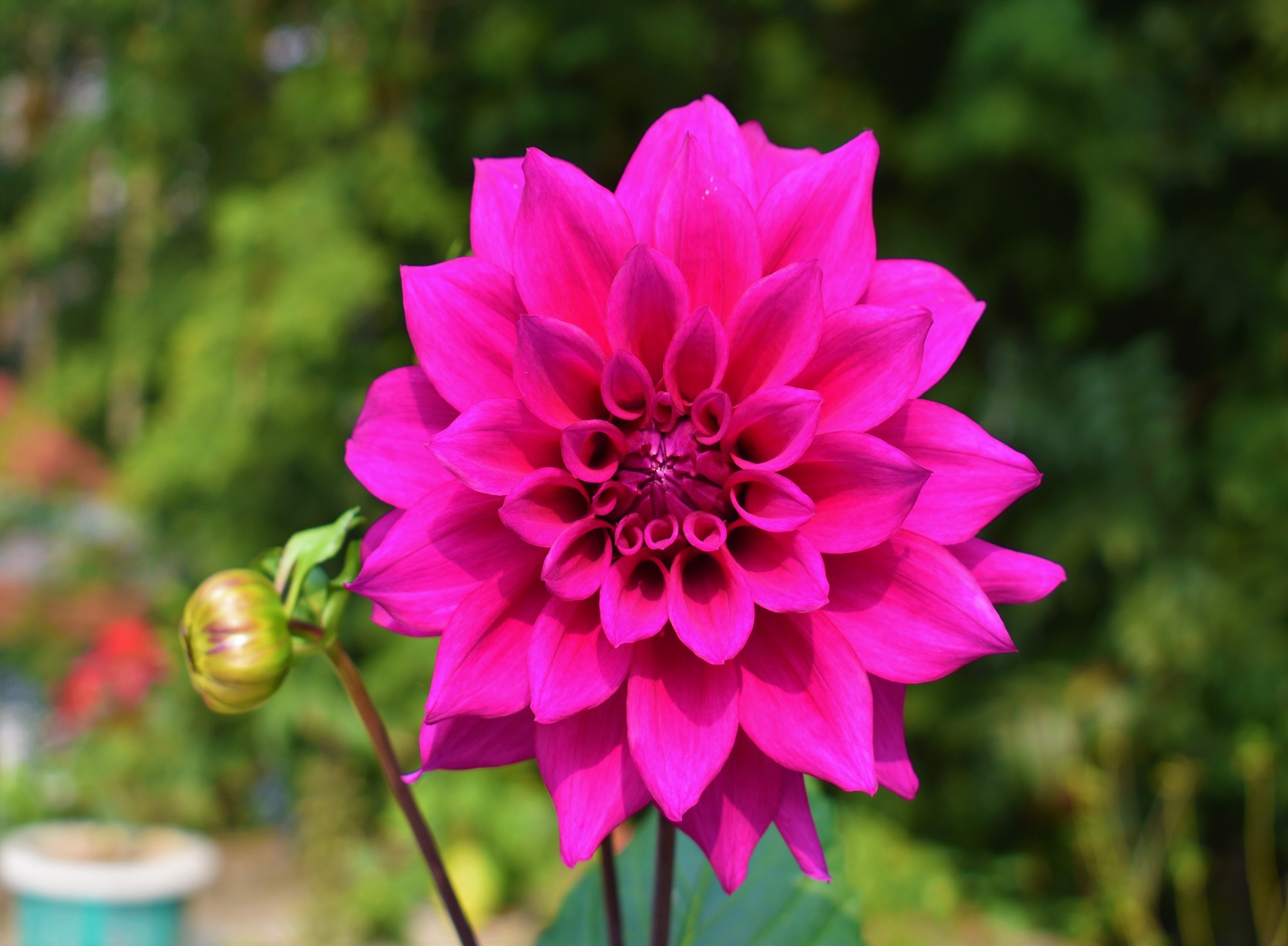 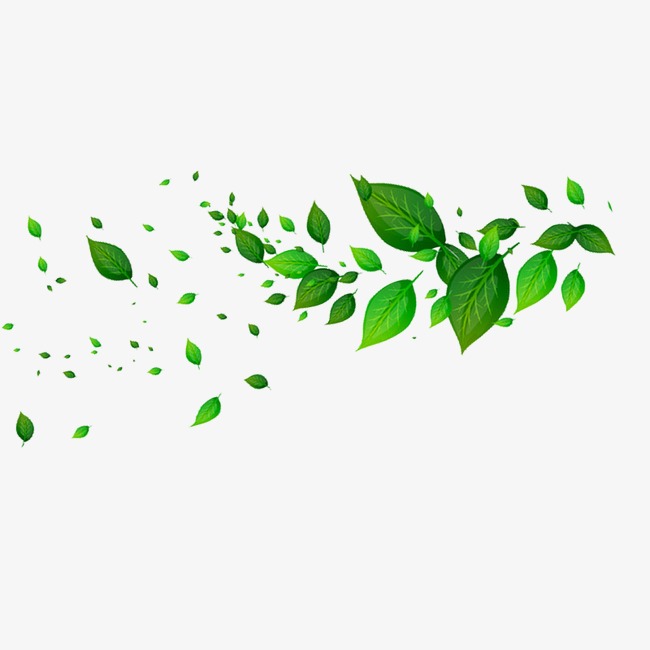 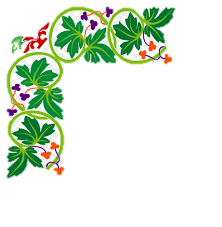 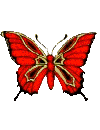 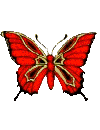 শিক্ষক পরিচিতি
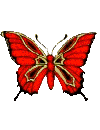 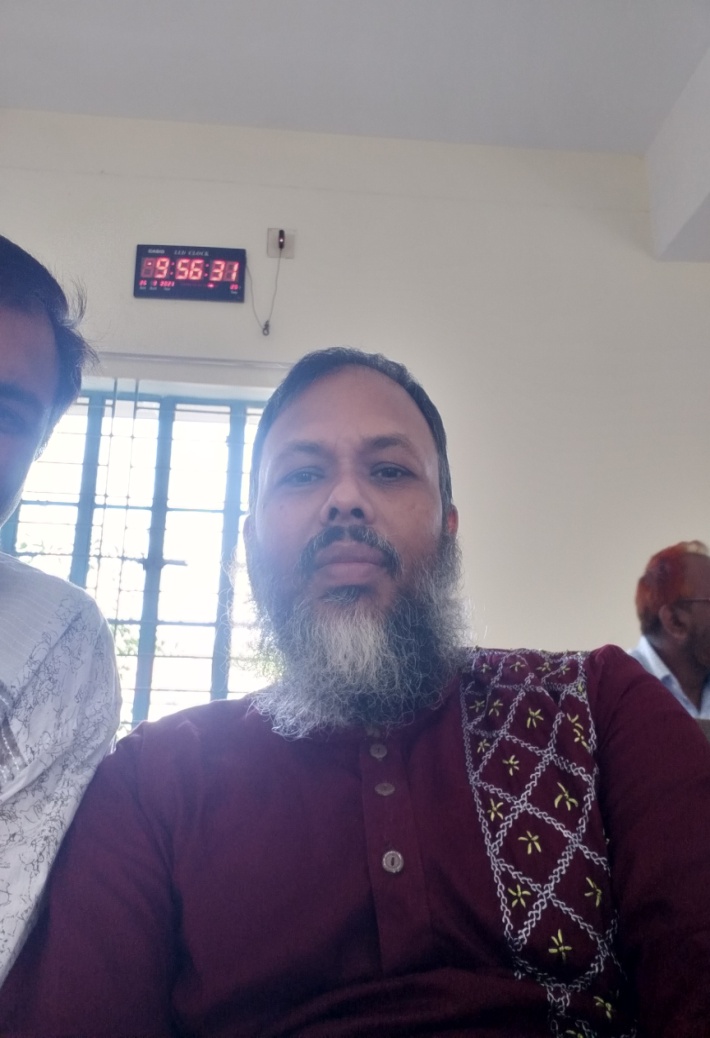 মুহাম্মদ শহীদুল্লাহ
প্রভাষক
ইসলাম শিক্ষা ,
গুল-গোফুর বালিকা উচ্চ বিদ্যালয় ও  মহাবিদ্যালয়
গোদাগাড়ী, রাজশাহী
Email:muhammadshohedullah@gmail.com
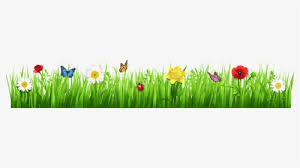 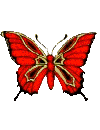 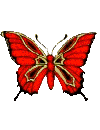 পাঠ পরিচিতি
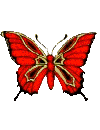 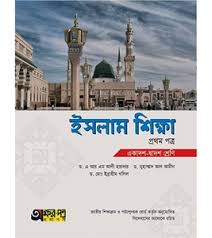 শ্রেণিঃ একাদশ 
বিষয়ঃ ইসলাম শিক্ষা
 অধ্যায়ঃ প্রথম
সময়ঃ ৬০ মিনিট
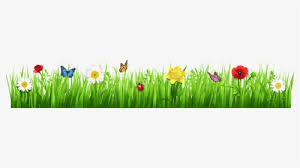 ছবিগুলো ভালোভাবে লক্ষ্য করঃ
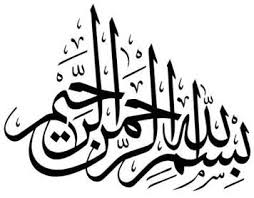 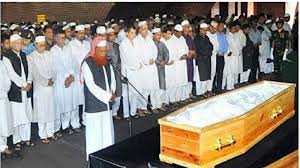 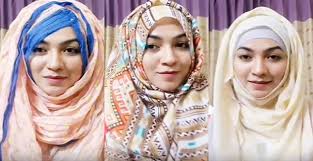 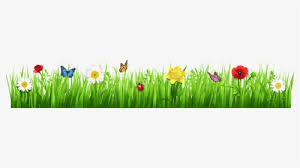 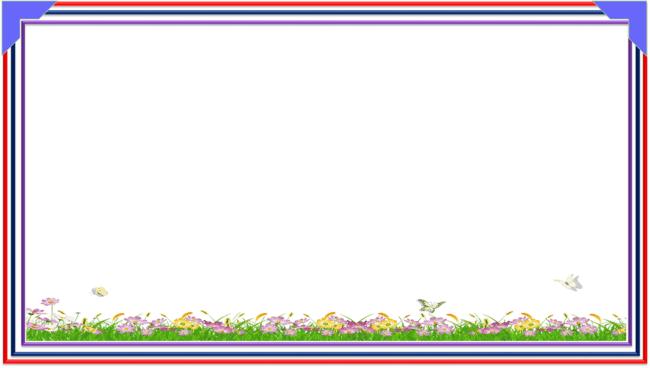 আমাদের আজকের পাঠ
পাঠঃ ১১
ইসলামি সংস্কৃতির ব্যবহারিক দিক
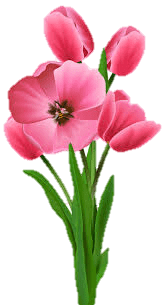 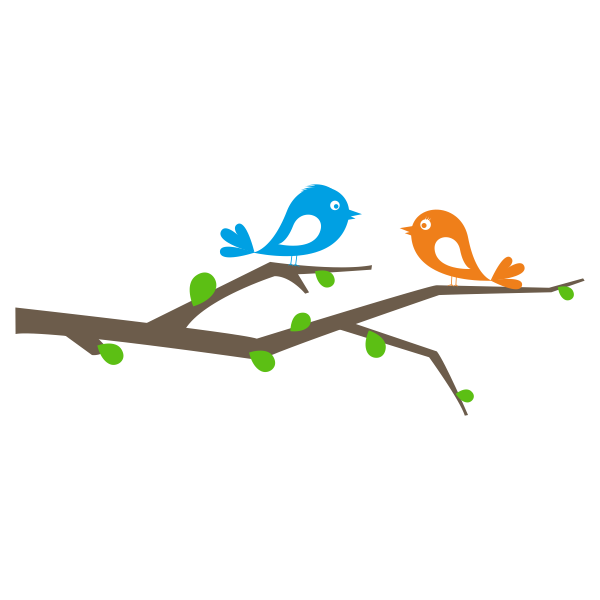 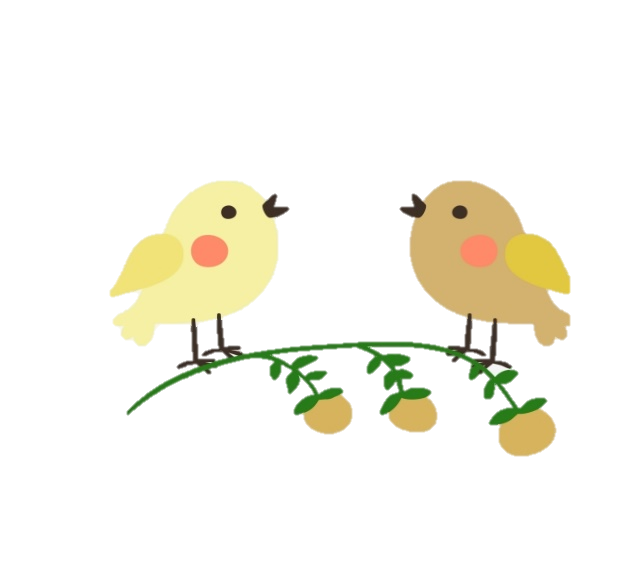 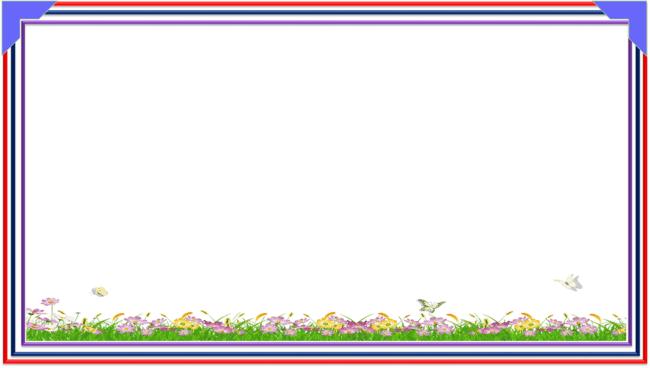 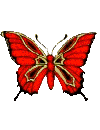 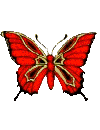 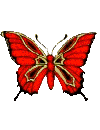 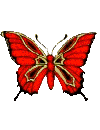 শিখনফল
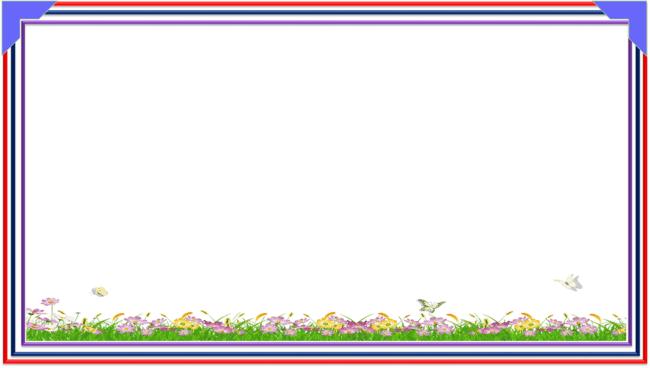 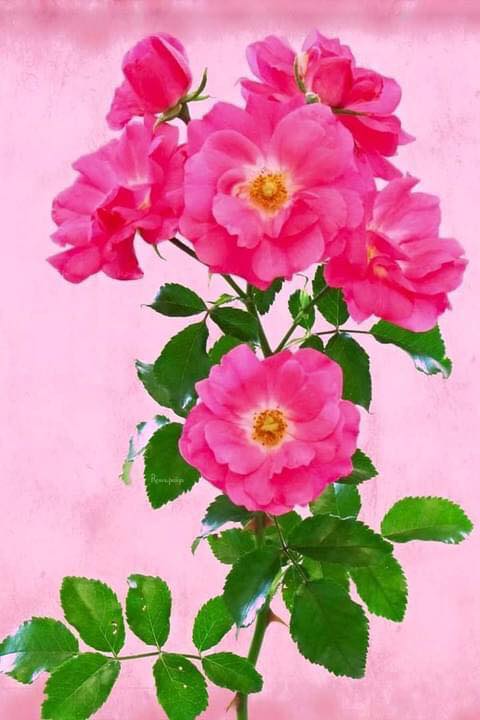 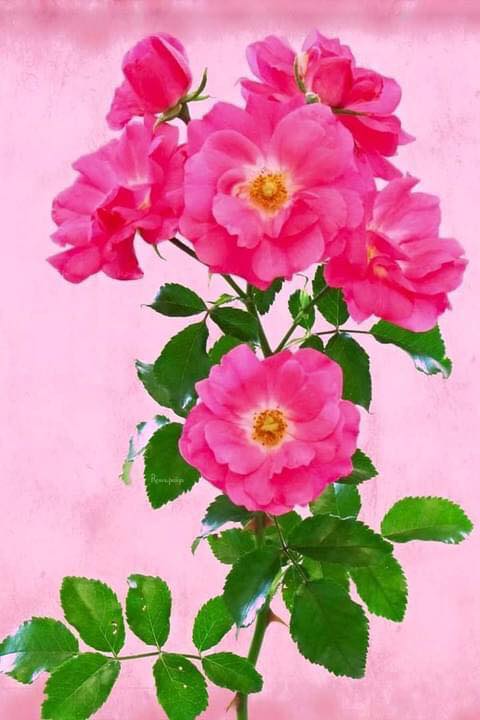 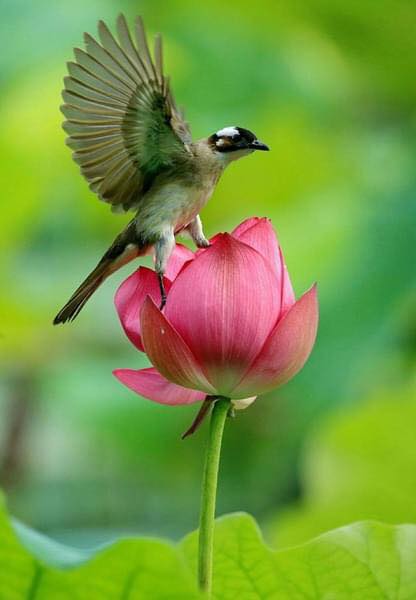 ইসলামি সংস্কৃতি কি?
ইসলামি সংস্কৃতি হল মুসলিম জাতির জীবনপদ্ধতি , যা কুরআন ও সুন্নাহর আলোকে নির্ধারিত ও পরিচালিত হয় ।
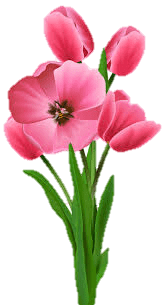 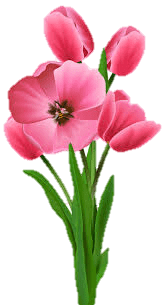 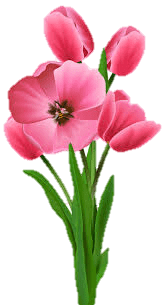 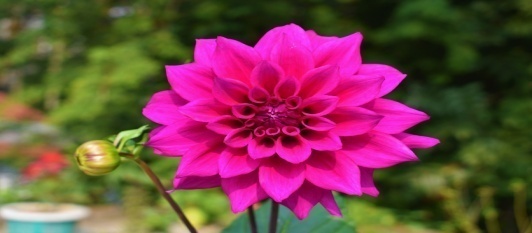 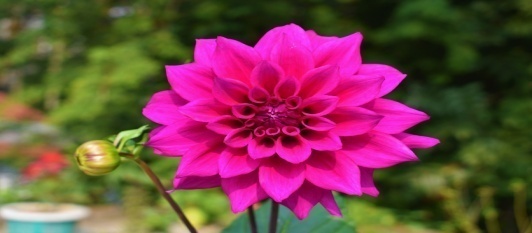 শিশু জন্মের পর কি করতে হয় ?
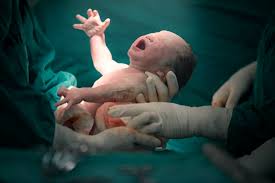 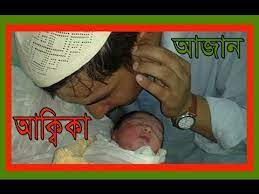 আজান দিতে হয়
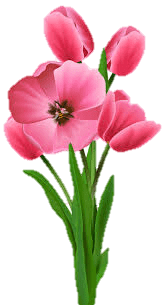 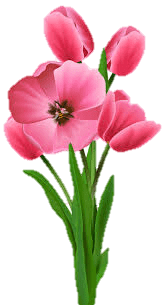 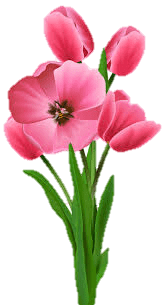 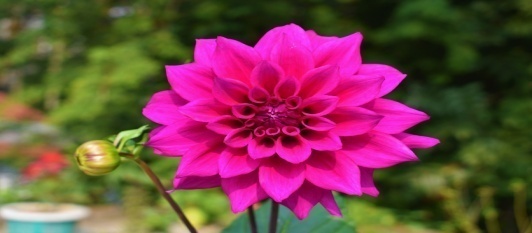 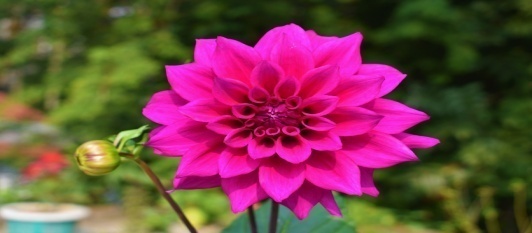 কাজের শুরুতে কি বলতে হয়?
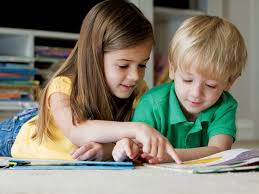 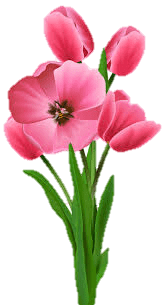 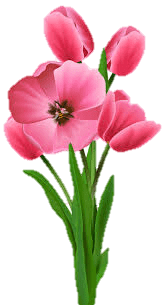 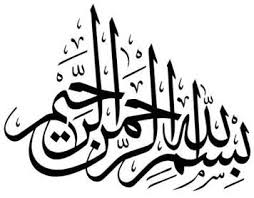 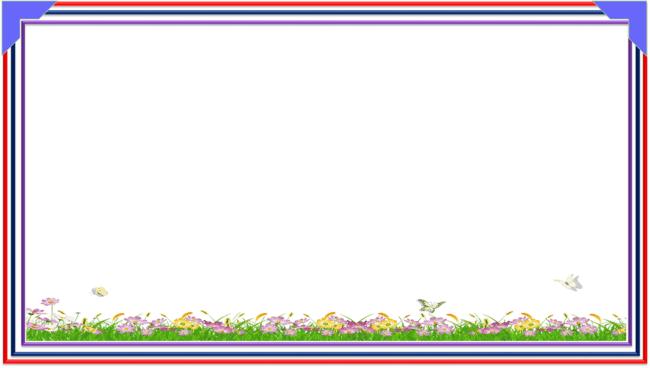 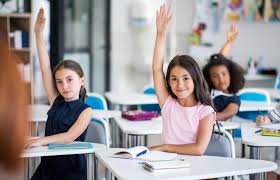 একক কাজ
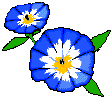 ইসলামি সংস্কৃতি বলতে কী বুঝ?
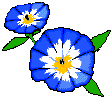 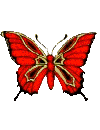 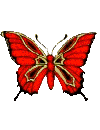 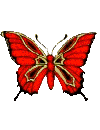 খাদ্য গ্রহণের পূর্বে কি বলতে হয়?
খাদ্য গ্রহণের পরে  কি বলতে হয়
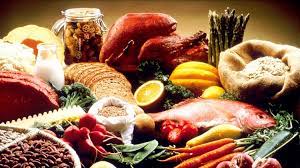 الحمد لله
বিসমিল্লাহি ওয়া আলা বারকাতিল্লাহ
بسم الله وعلى بركةالله بعالى
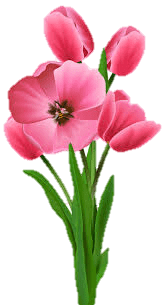 ঘুমাতে যাওয়ার সময় কি বলতে হয়?
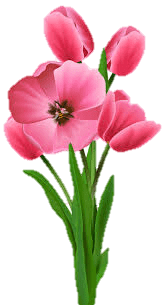 ঘুমাতে থেকে উঠে কি বলতে হয়?
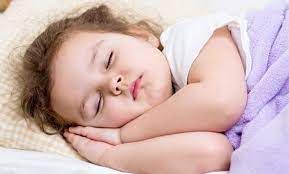 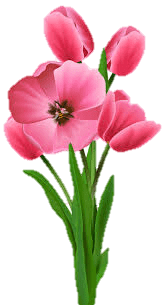 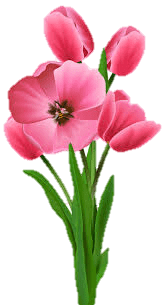 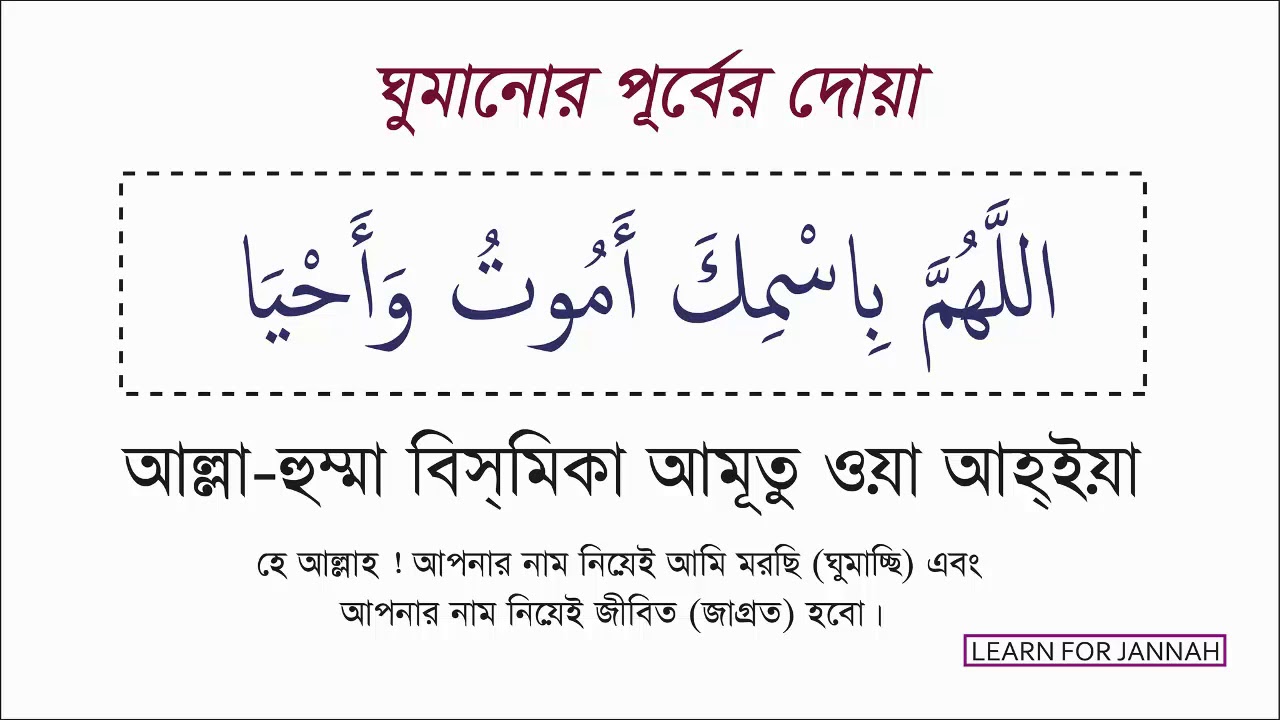 الْحَمْدُ لِلَّهِ الَّذِي أَحْيَانَا بَعْدَ مَا أَمَاتَنَا وَإِلَيْهِ النُّشُورُ
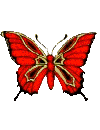 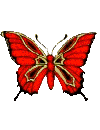 পারষ্পারিক সাক্ষাৎ হলে কি বলতে হয়?
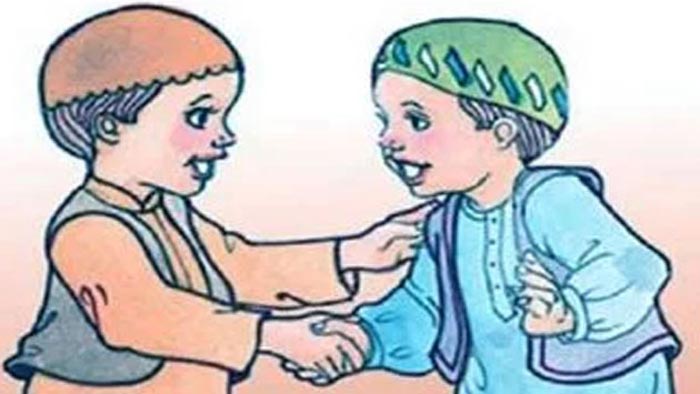 السَّلَامُ عَلَيْكُمْ وَرَحْمَةُ اللهِ
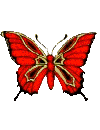 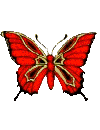 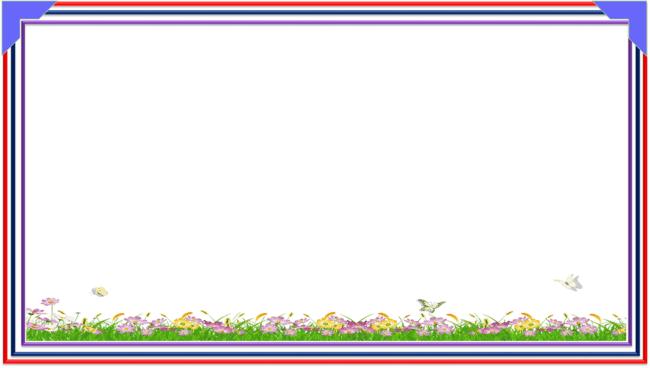 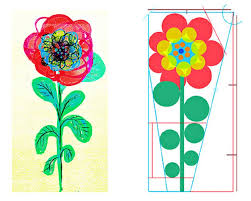 পোশাক কেমন  হবে?
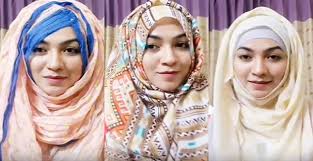 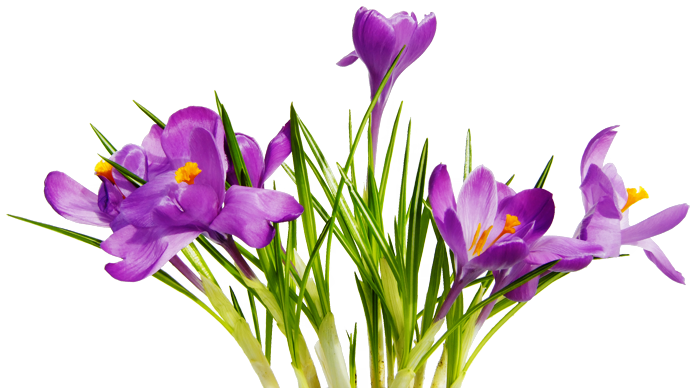 মার্জিত ও রুচি সম্মত
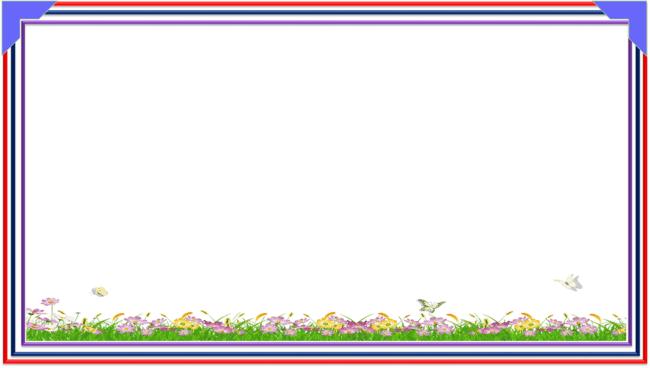 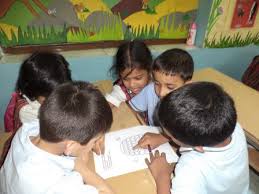 দলীয় কাজ
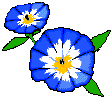 ইসলামি সংস্কৃতির ব্যবহারিক দিকের তিনটি উদাহরণ দাও ।
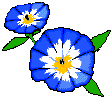 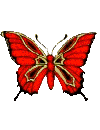 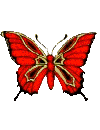 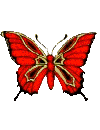 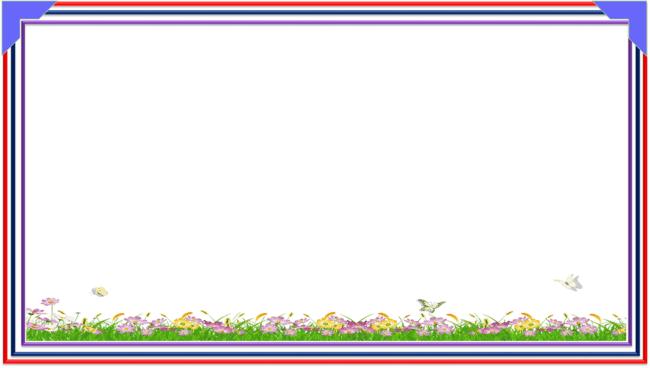 AvRvb, mvjvZ I RvgvqvZ
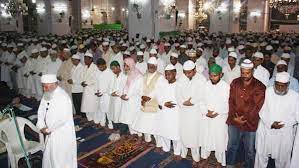 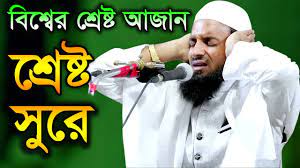 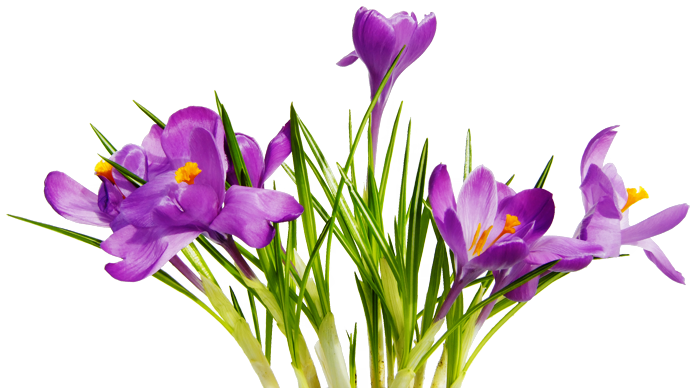 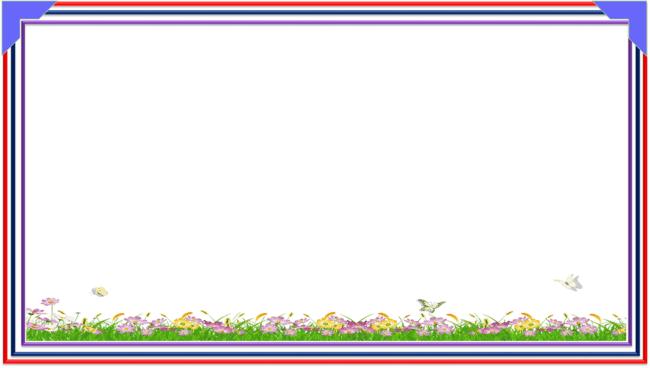 কোন ব্যক্তি মৃত্যুবরণ করলে কী করতে হয়?
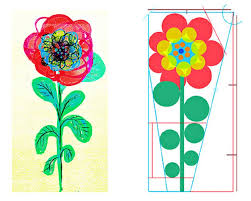 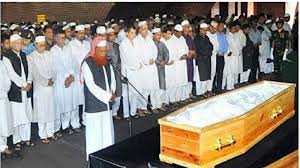 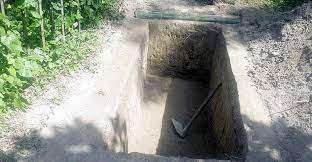 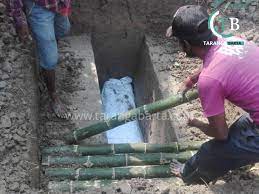 জানাজা ও কাফন দাফনের ব্যবস্থা করতে হয়।
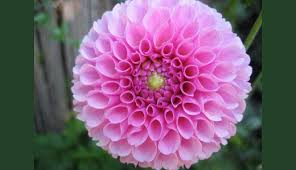 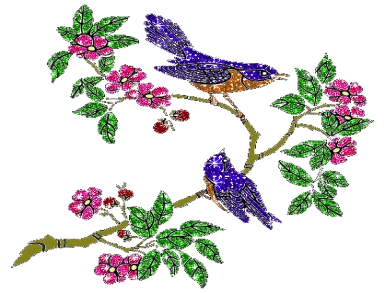 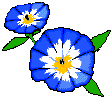 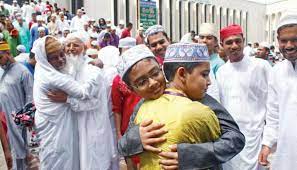 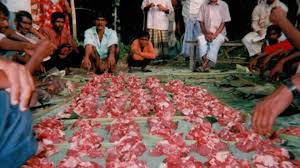 ঈদ উৎসব
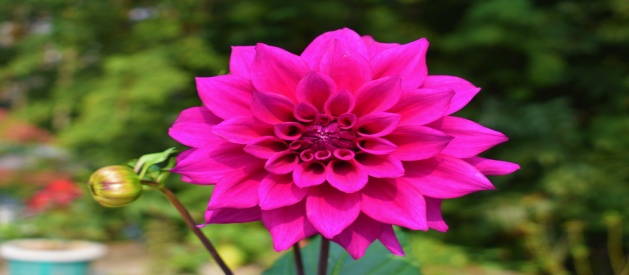 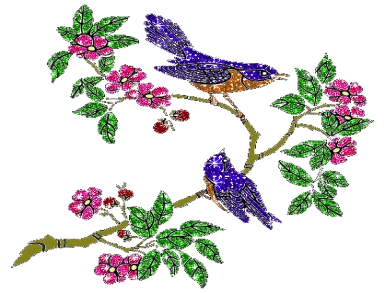 মূল্যায়ন
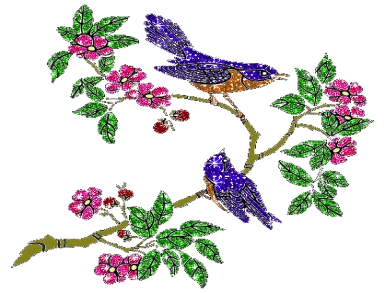 ১। ইসলামি সংস্কৃতির প্রধান প্রবক্তা  কে?
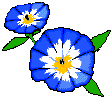 হযরত মুহাম্মদ (স)
হযরত আলী (রা)
মহান আল্লাহ্‌
ঘ
ক
খ
ইমান
সততা
তাওয়াক্কুল
তাকওয়া
হযরত উমর (রা)
গ
গ
ঘ
ক
খ
২। ইসলামি সংস্কৃতির মূল সঞ্জীবনী শক্তি কী?
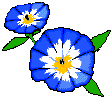 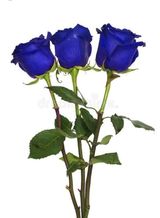 বাড়ির কাজ
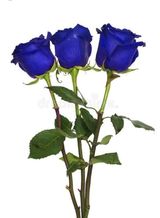 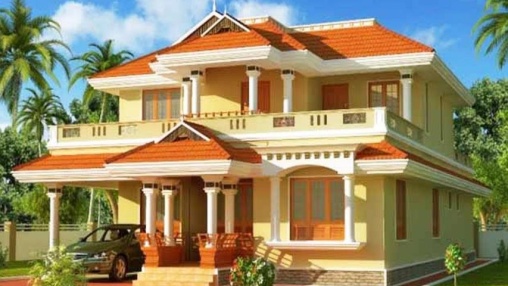 ইসলামি সংস্কৃতির বিভিন্ন ব্যবহরিক দিকের একটি তালিকা তৈরি করে আনবে।
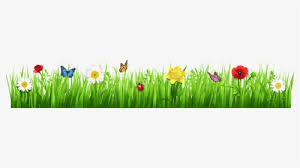 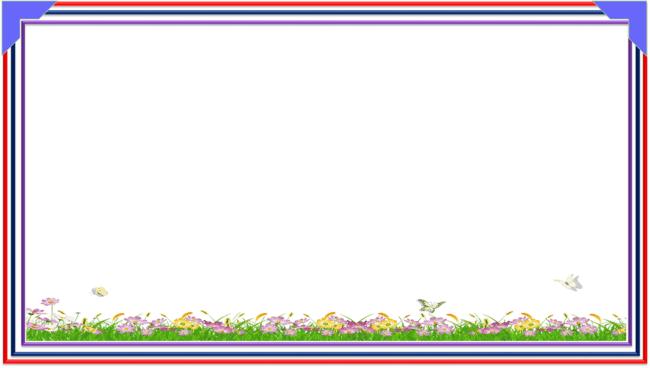 ধন্যবাদ
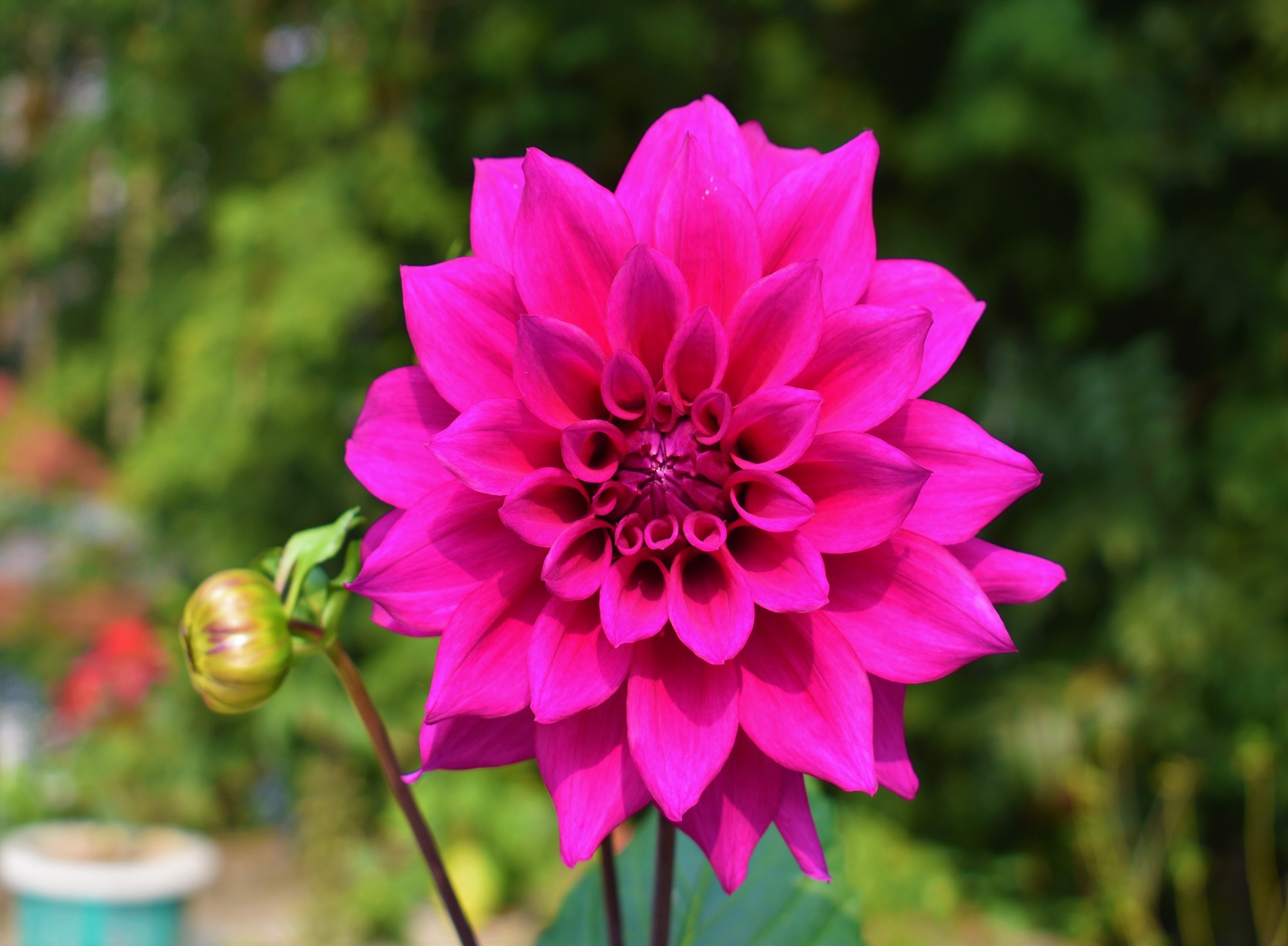